重庆市医学会2021年男科学学术年会
暨第二届“镜”无止境泌尿论坛
专家课件录制操作指南
如需测试及录播，可提前联系直播间负责人预约时间
一、录课软件下载

国际版客户端下载链接：https://zoom.us/download
二、课件录制方法
1、安装好录课软件后双击图标打开软件
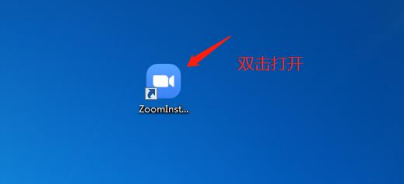 2、账户登录
会议ID：                                    会议密码：
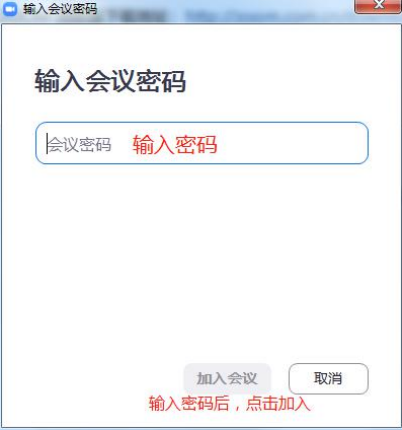 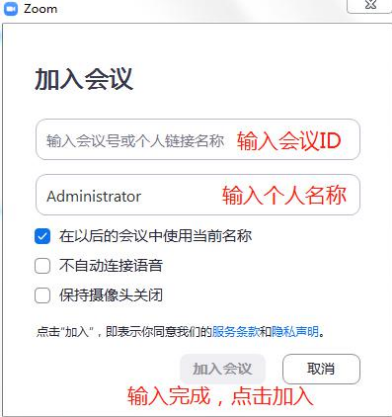 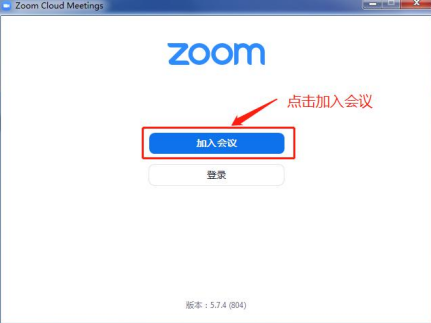 （3）输入密码后，加入会议
（2）输入会议信息
（1）点击加入会议
3、课件录制
（1）打开授课 ppt，进入会议界面，打开麦克风和视频。
（2）点击下方中间绿色图标【共享屏幕】—选择【屏幕】和【共享声音】—点击【共享】。
（3）完成上述步骤后，根据工作人员提示，开始进行录制。
（4）结束录制时，点击停止共享。
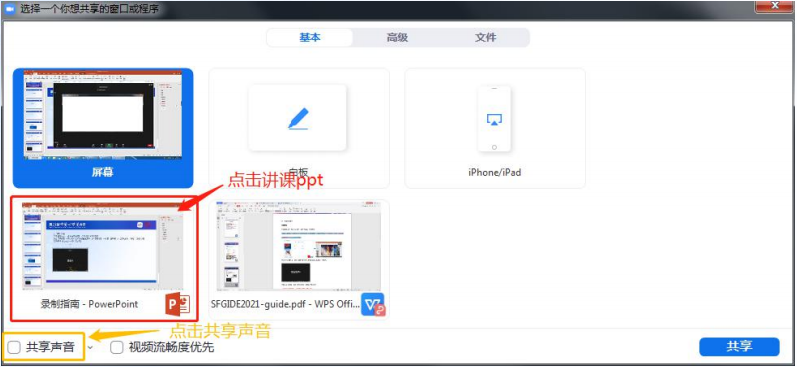 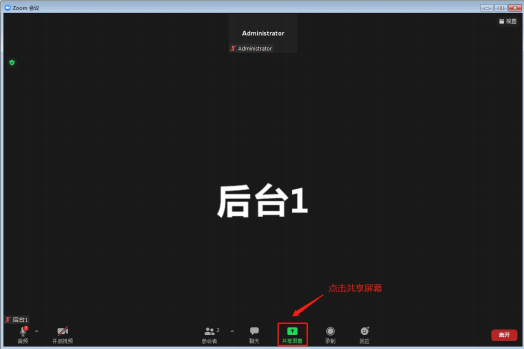 4、录制结束
     录制结束后请勿离开，待工作人员保存好视频后，共享出来确认好后再退出。
说明：
1、报告模板：可在大会微官网“资料下载”处下载ppt模板
大会微官网网址：nke2021. medmeeting.org
2、感谢您对大会的支持，如有疑问，请您随时联系：左涵   15823926583